«В гостях у Тукая» – литературный вечер.Мероприятие было проведено совместно СДК , Библиотека в Петровской школе на день рождения татарского поэта Г. Тукая.Провели обзор выставки, рассказ о его жизни и творчестве сопровождался с показом слайдов. Провели литературную игру «Звёздный час» и конкурс на лучшее чтение его стихов.
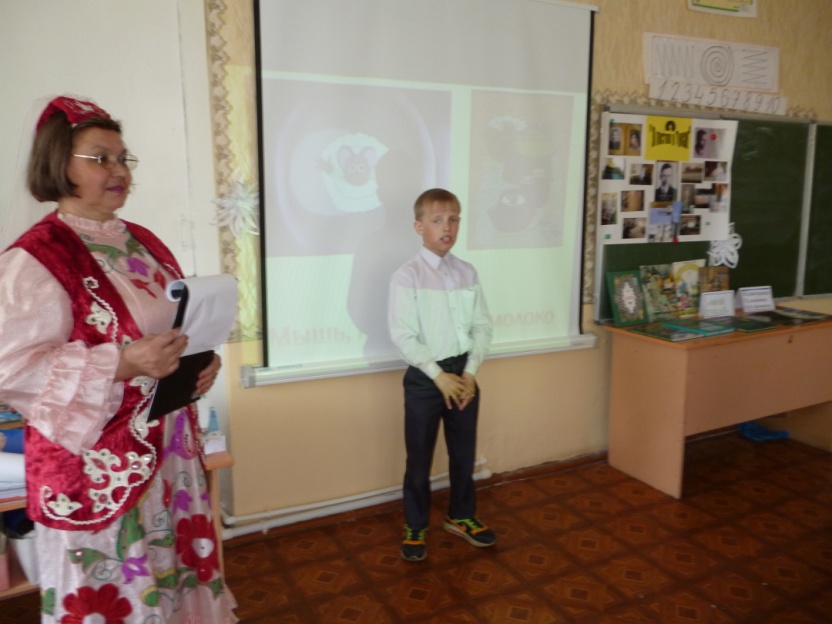 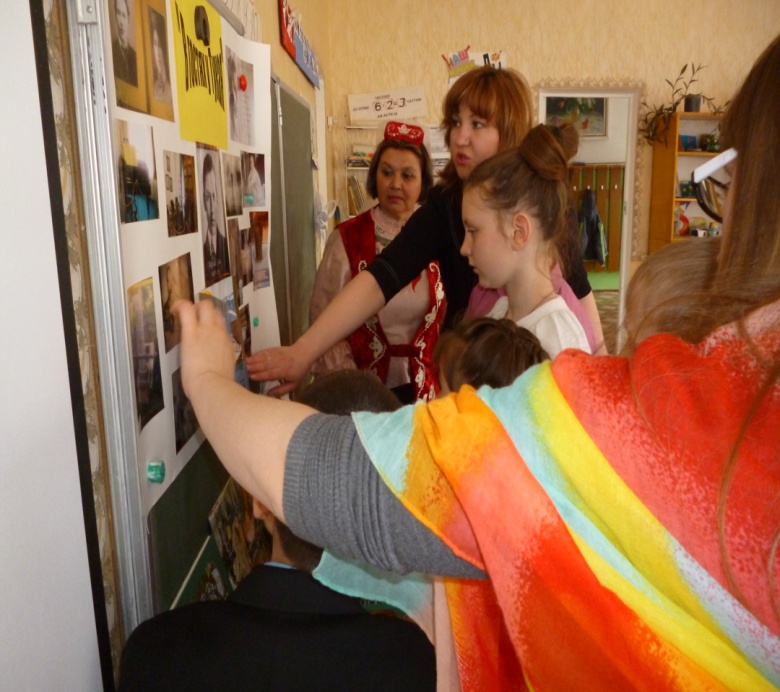 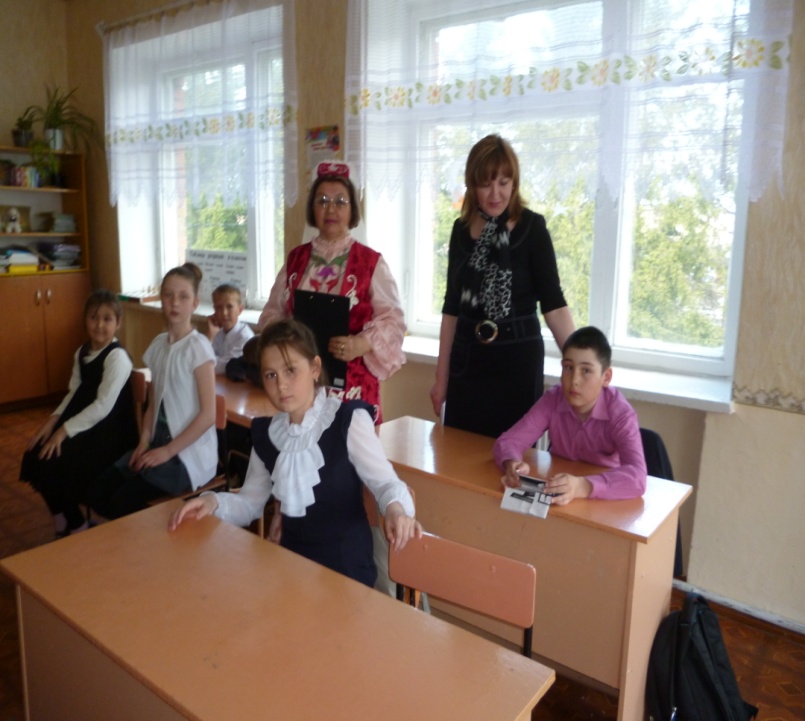 «Андерсен сказки писал для детей, чтобы сердца становились добрей» – библиотечный час.Мероприятие провели в библиотеке к 210 -летию со дня рождения великого сказочника Х.К.Андерсена
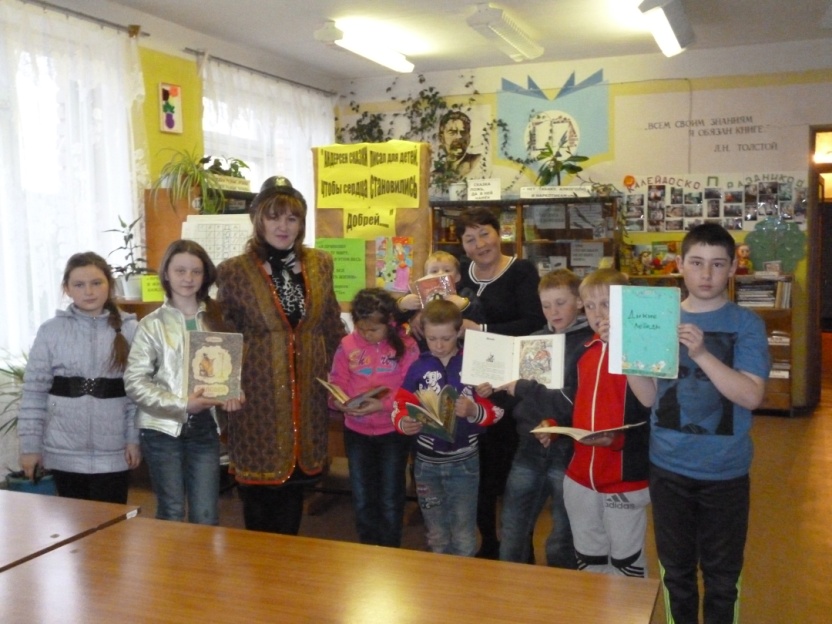 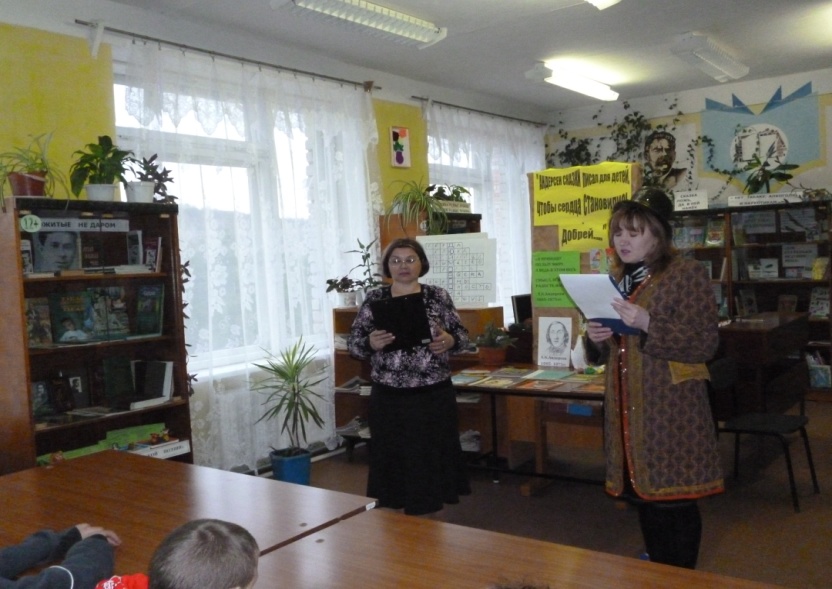 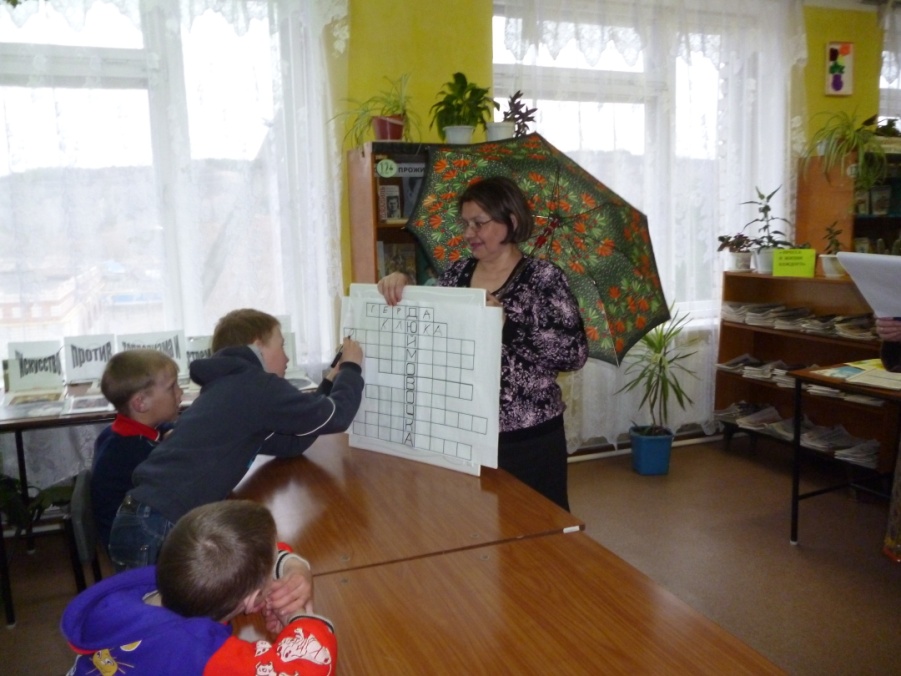 Фольклорно - экологическая сказка «Ёжик Пых»Мероприятие было проведено Петровским СДК  в Петровском ДОУ посвященное  «Дню земли».
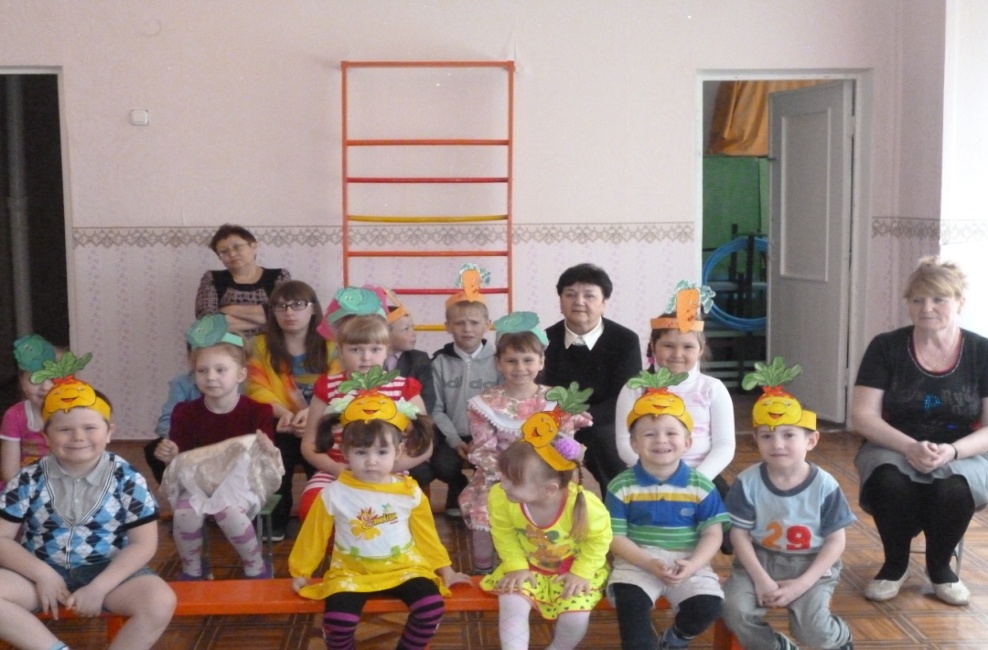 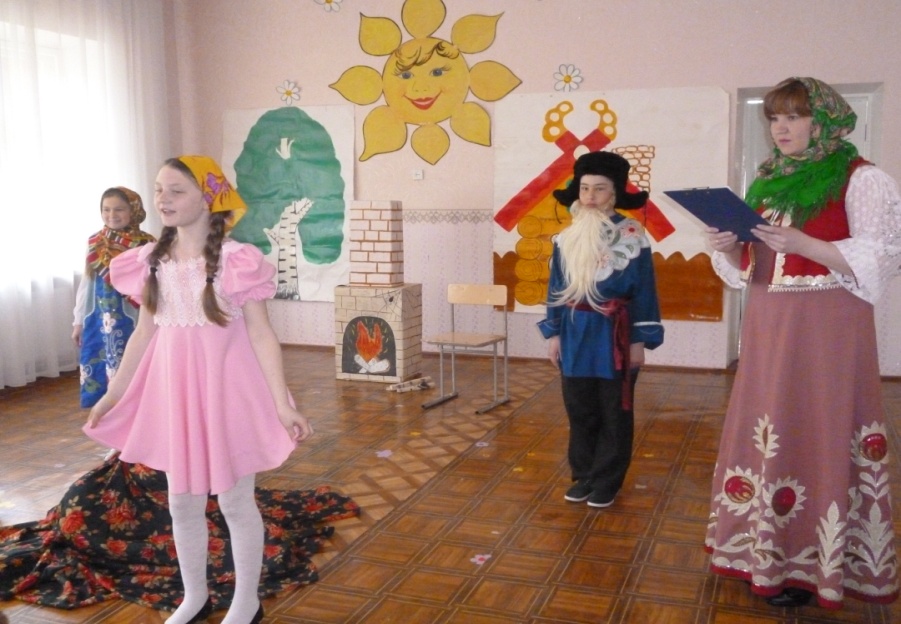 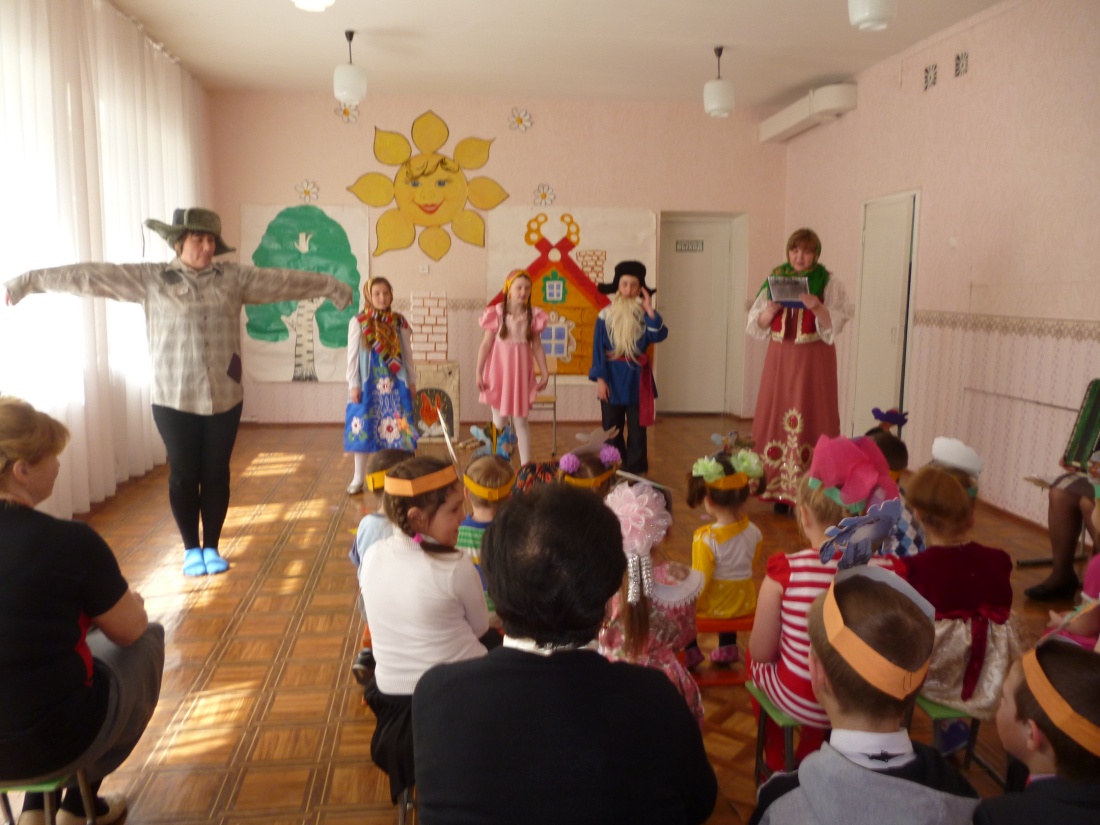 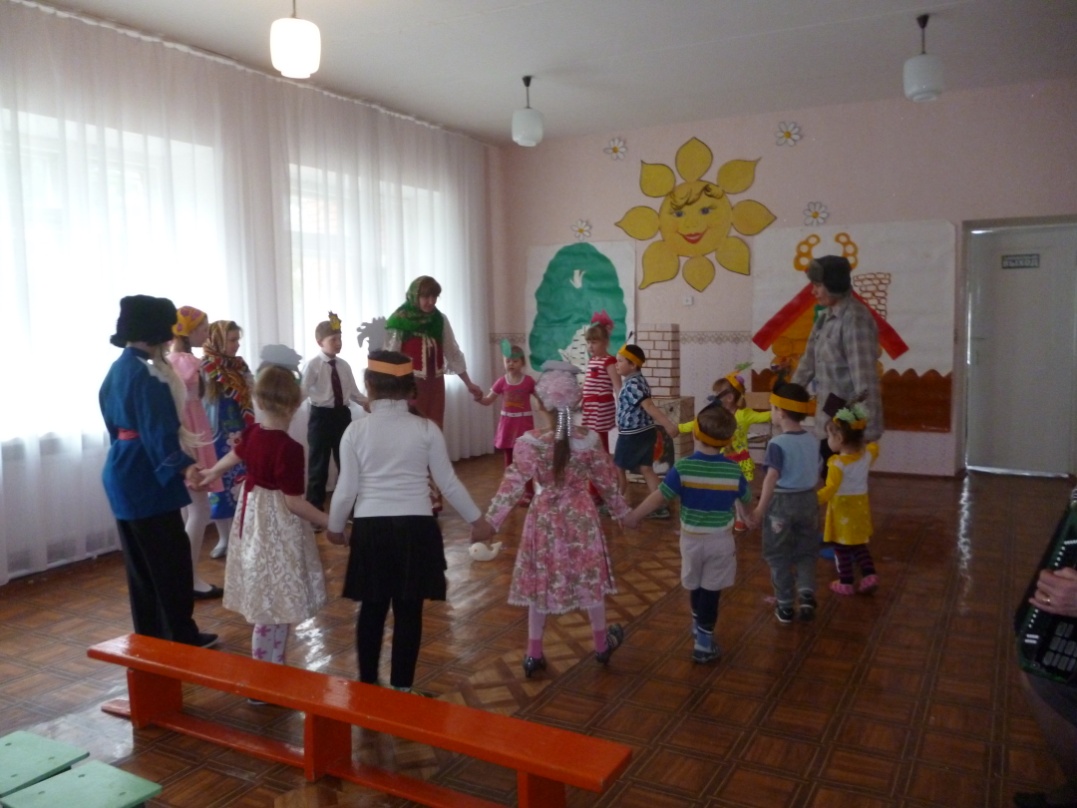 «На войне одной минутке не прожить без прибаутке» – литературный вечер к 70-летию Победы.Мероприятие провели совместно СДК в библиотеке по книге А.Твордовского «Василий Тёркин». Провели обзор книги, прочитали стихи про образ Тёркина, который мог родится лишь на войне. Исполняли военные – фольклорные песне о войне. Провели конкурс частушек.
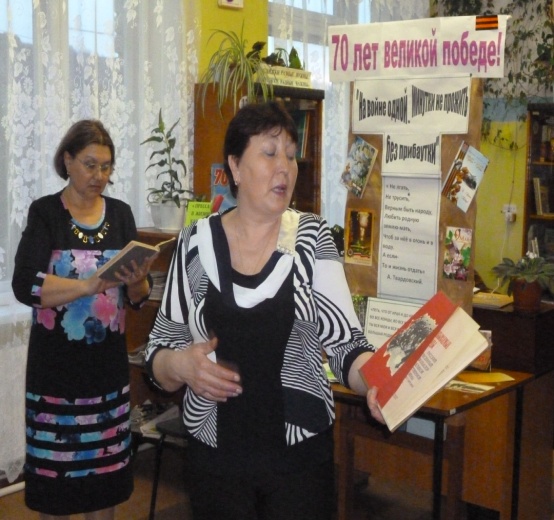 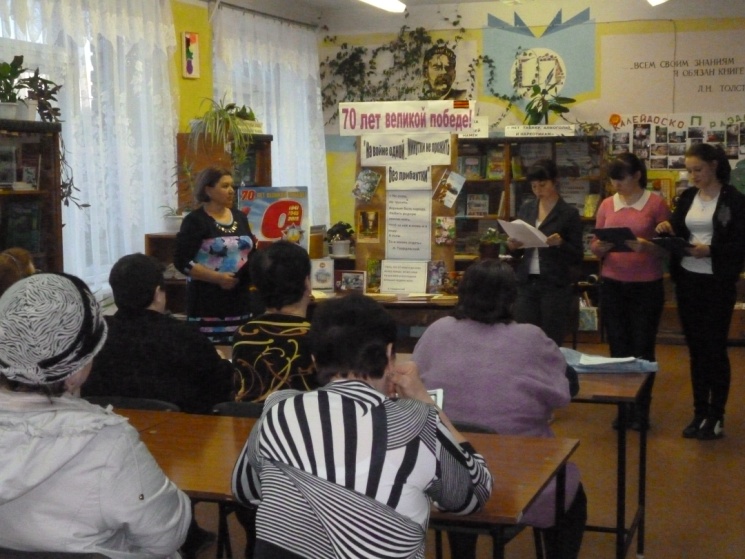 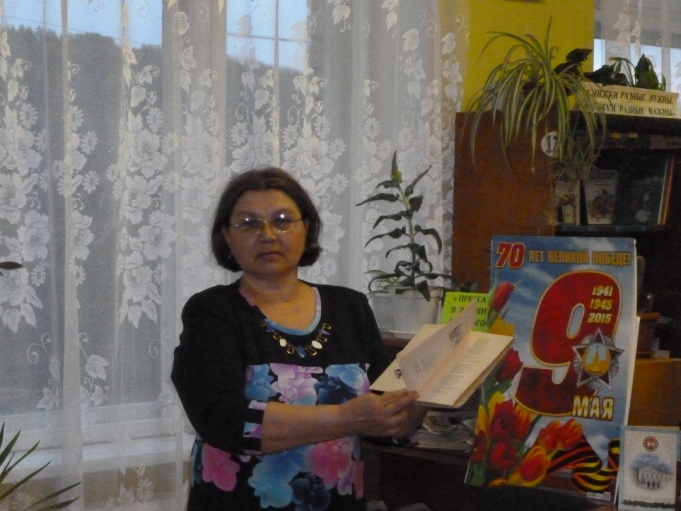 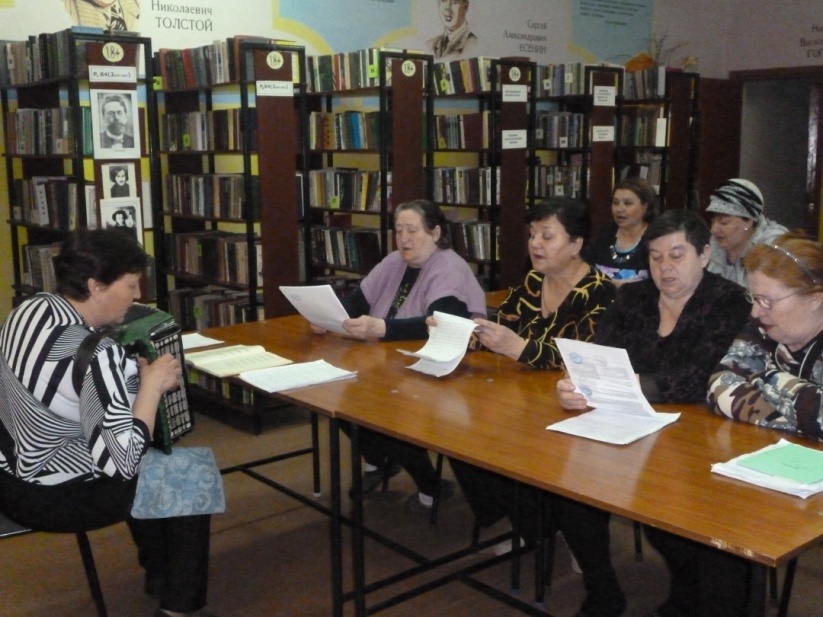 «Аллея славы»  На территории Петровского СДК провели экологическую акцию, где активное участие принимали школа и работники бюджета.
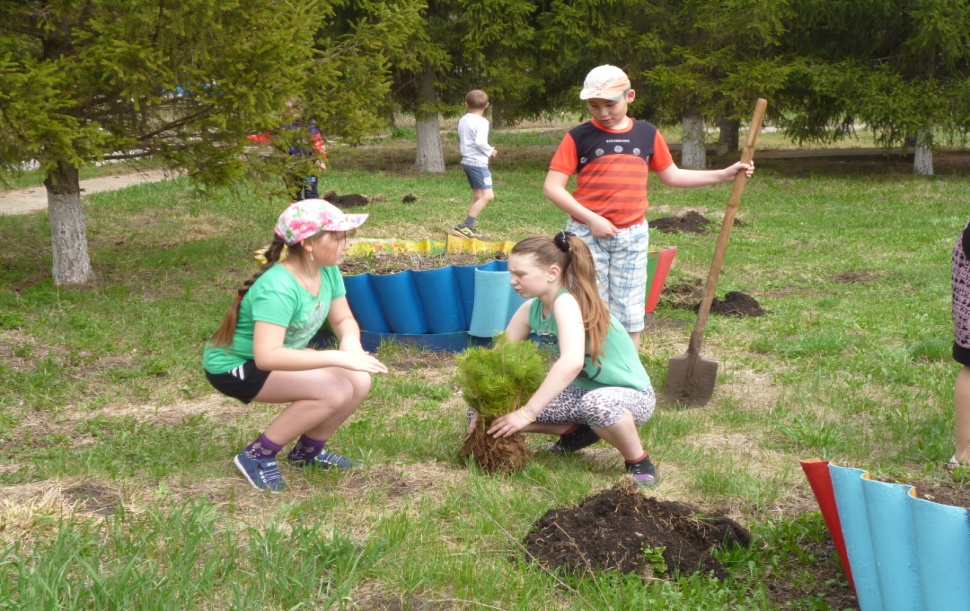 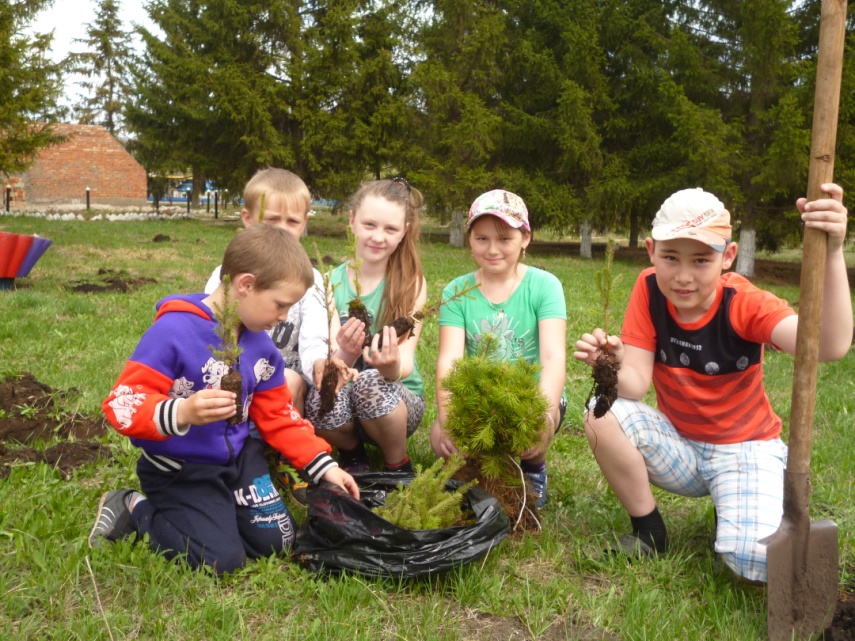 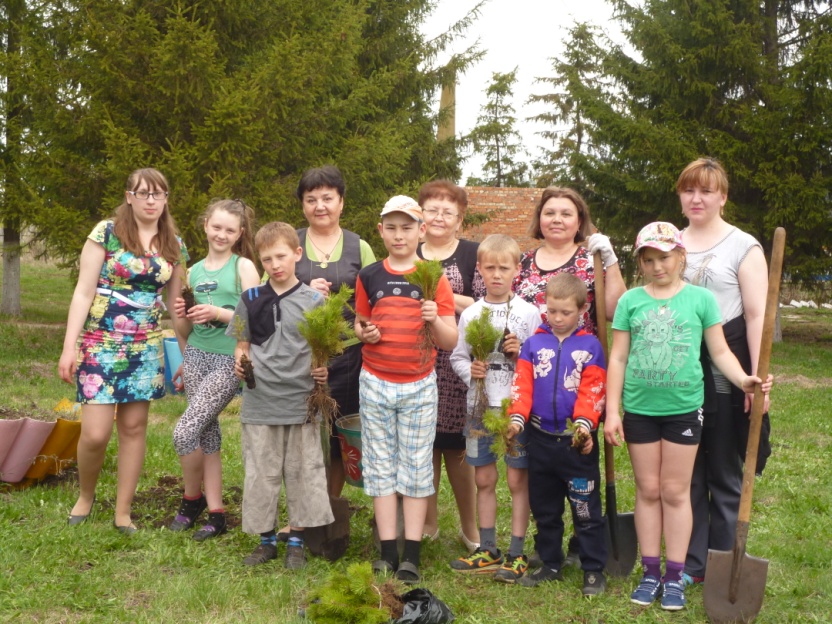 «Я был на той войне» – вечер встречи к 70 -летию Победы.Мероприятие провели совместно СДК, библиотека и школа. Организовали встречу с ветеранами ВОВ на дому с Беловым И.Г. и  Газизовым Б.В., которые проживают в д. Берлек, с учениками начальной школы.
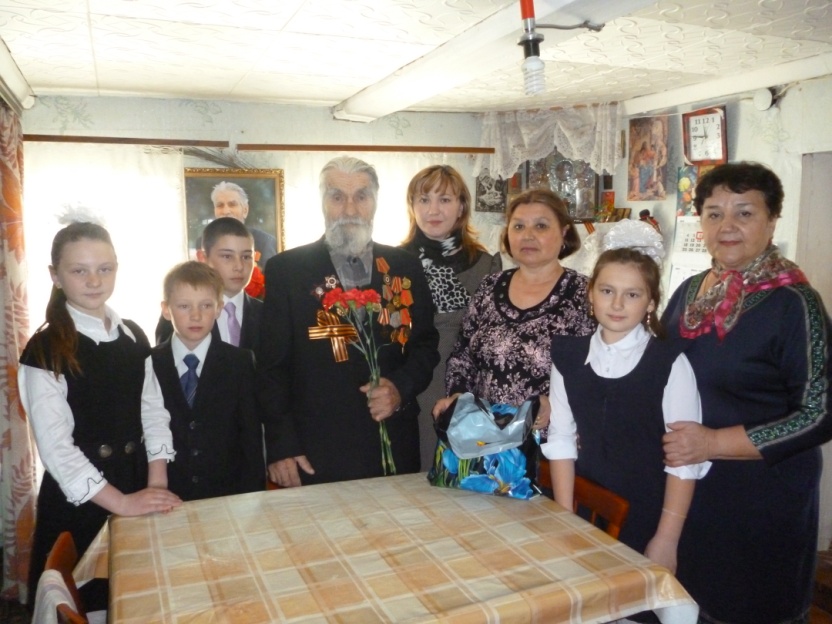 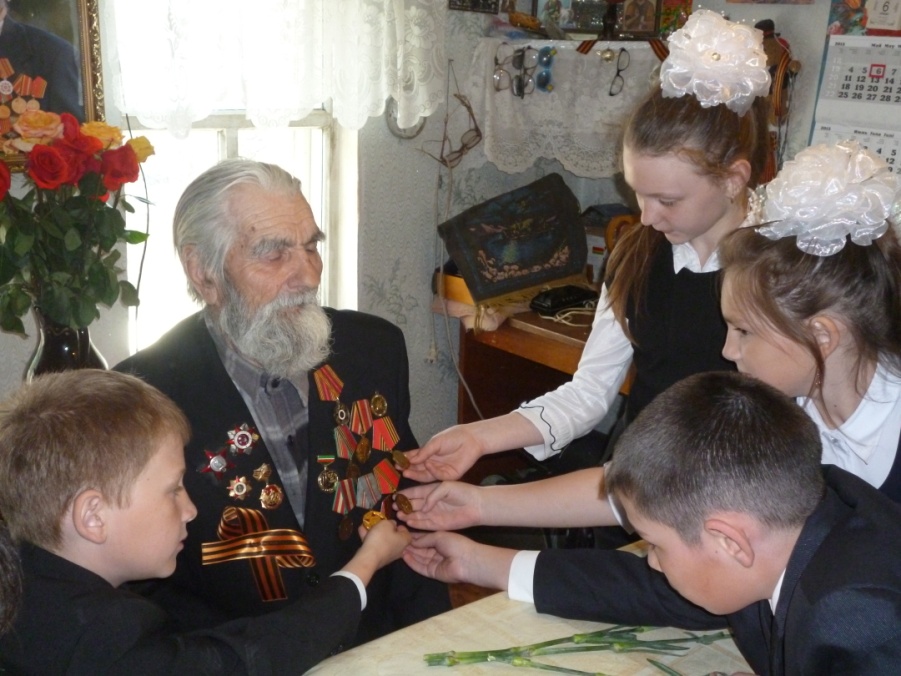 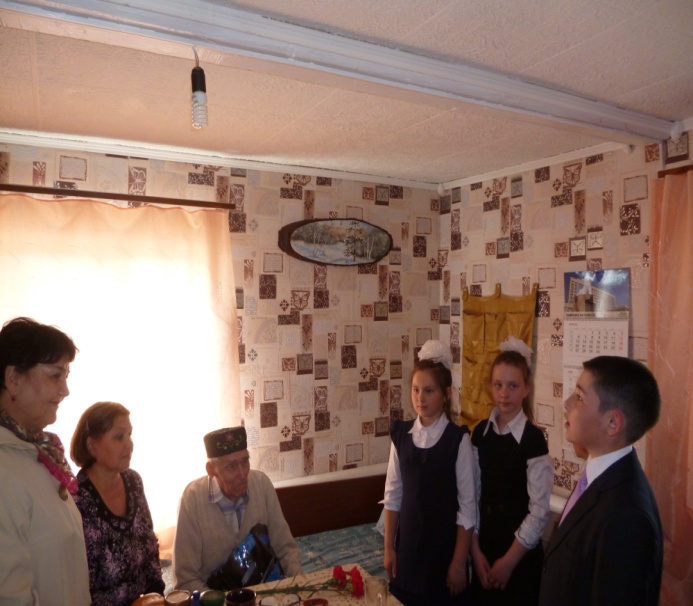 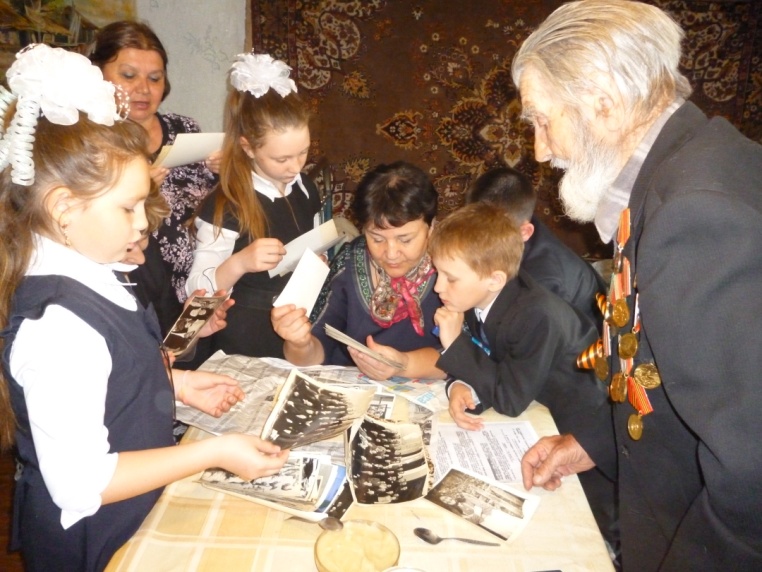 «День Победы!» - литературно музыкальный вечер к 70-летию Победы.Мероприятия провели на сцене СДК, показали литературную композицию «У войны не женское лицо», исполняли военные песни. В библиотеке организовали книжную выставку и выставку детских рисунков. В честь праздника организовали праздничный обед глава Петровского СП Арбузова Н.И. вручила ветеранам ВОВ и труженикам тыла, подарочные наборы и живые цветы. В память погибшим на войне в д.Сосновка приехали участники мотокросса из города Бугульмы, провели торжественный митинг и возложили венки и живые цветы к Обелиску.
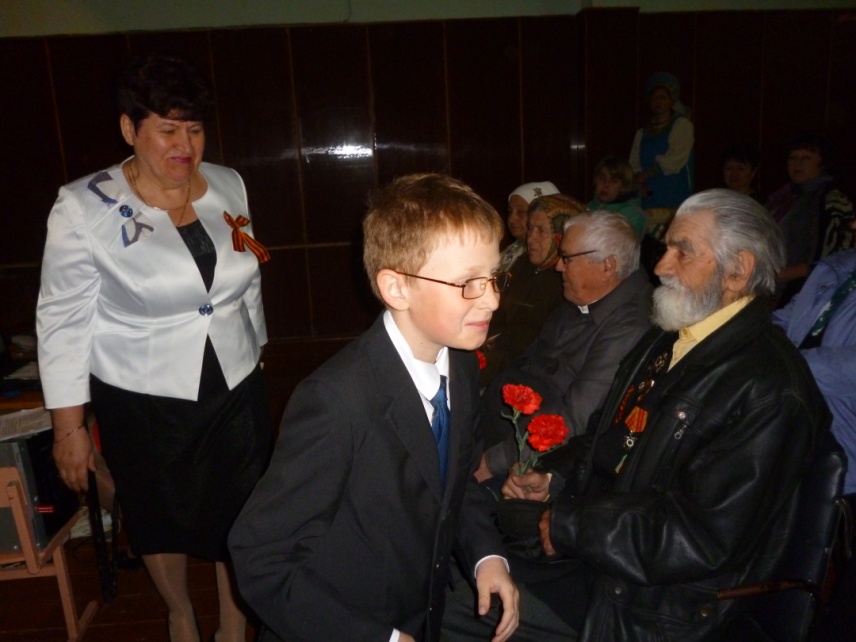 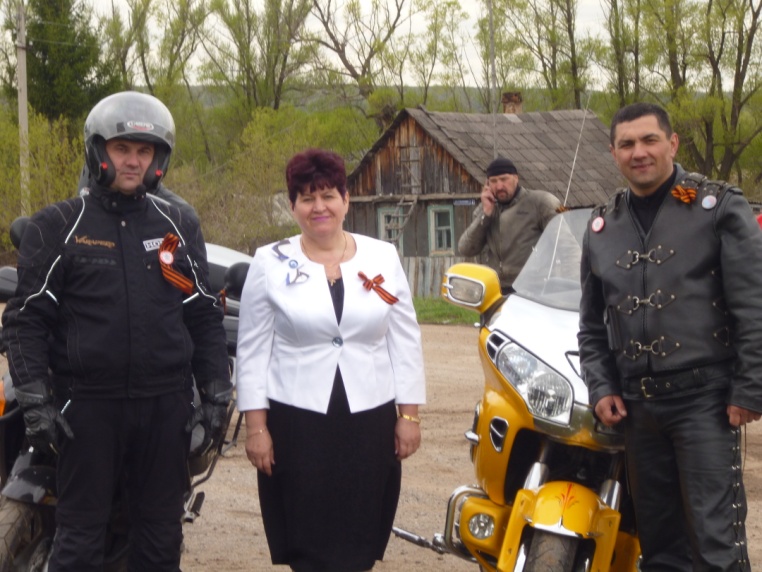 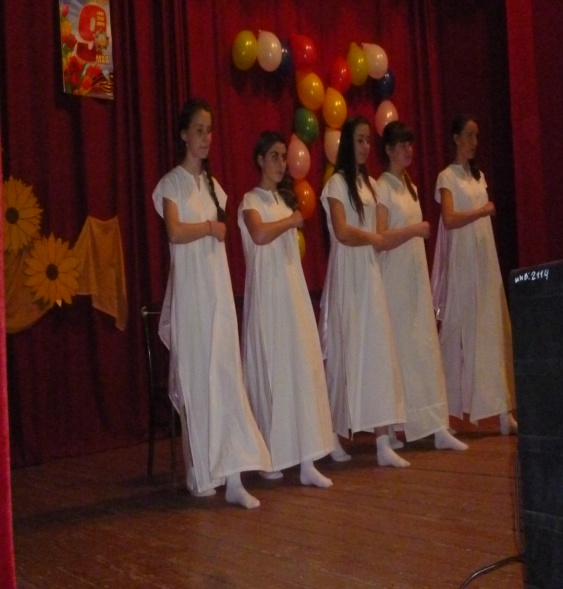 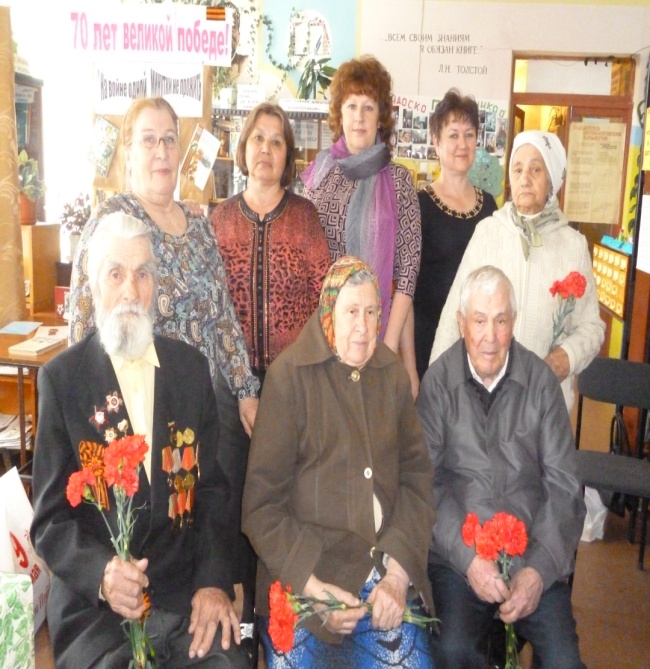 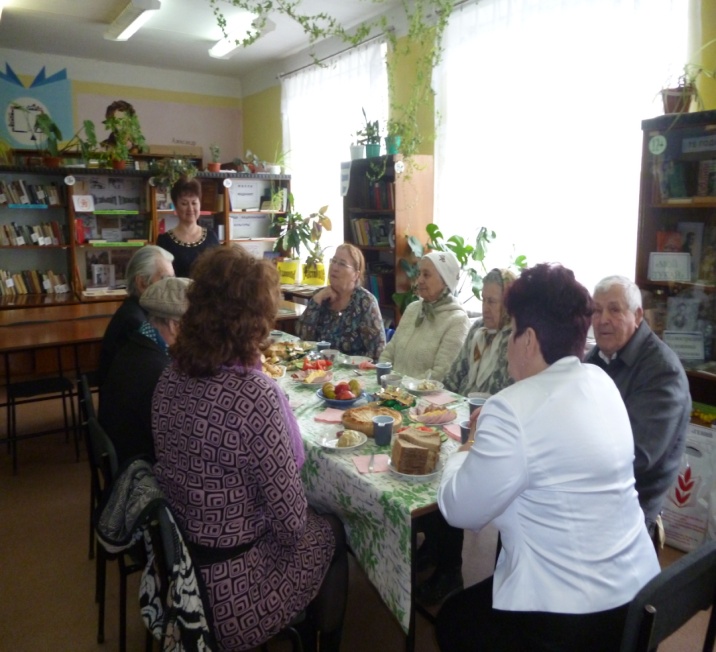 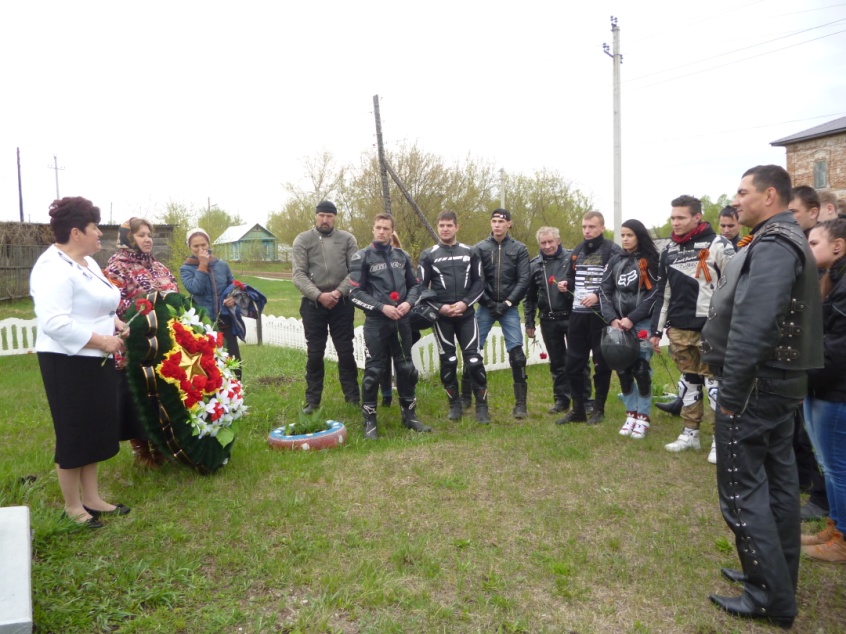